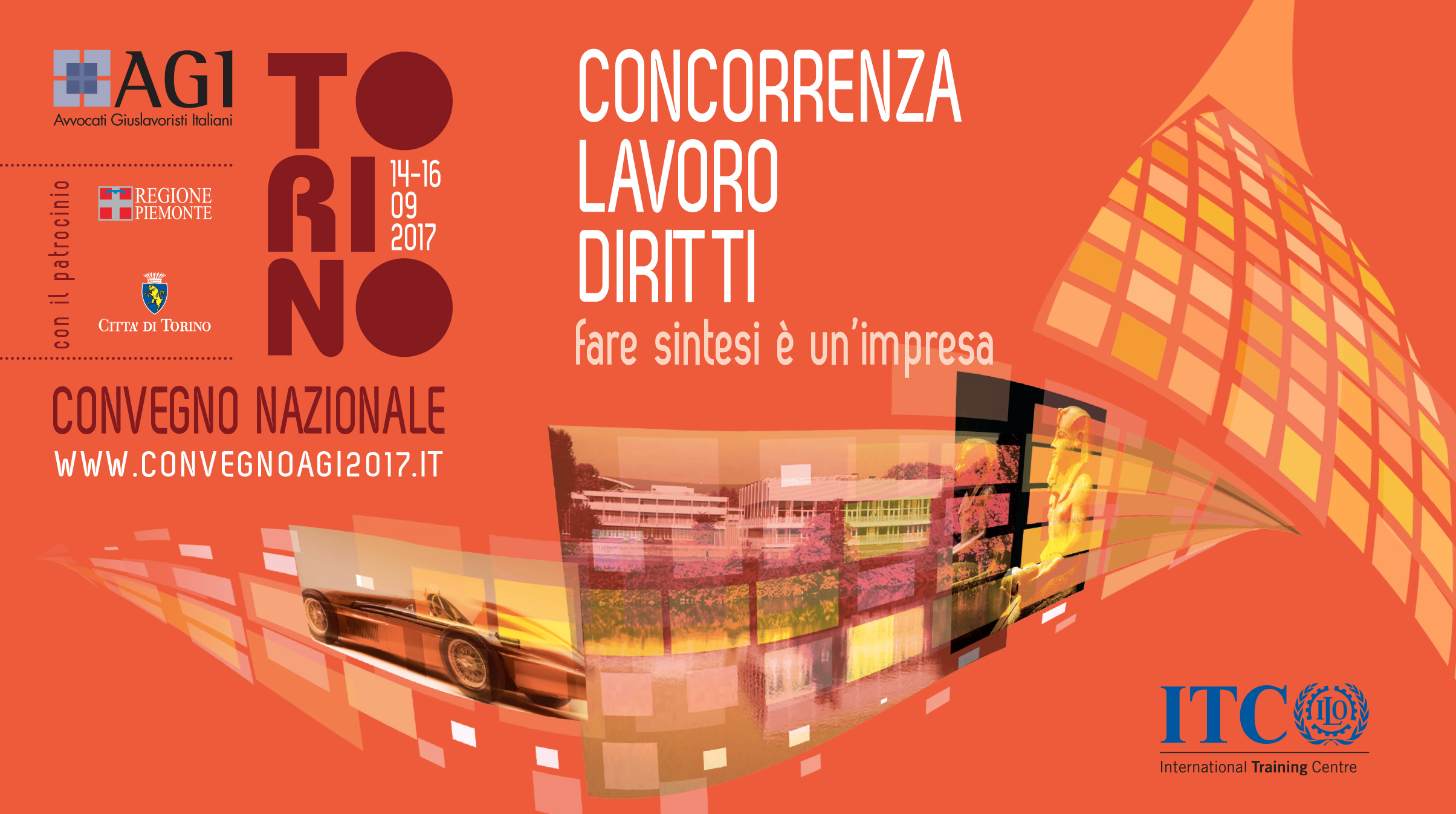 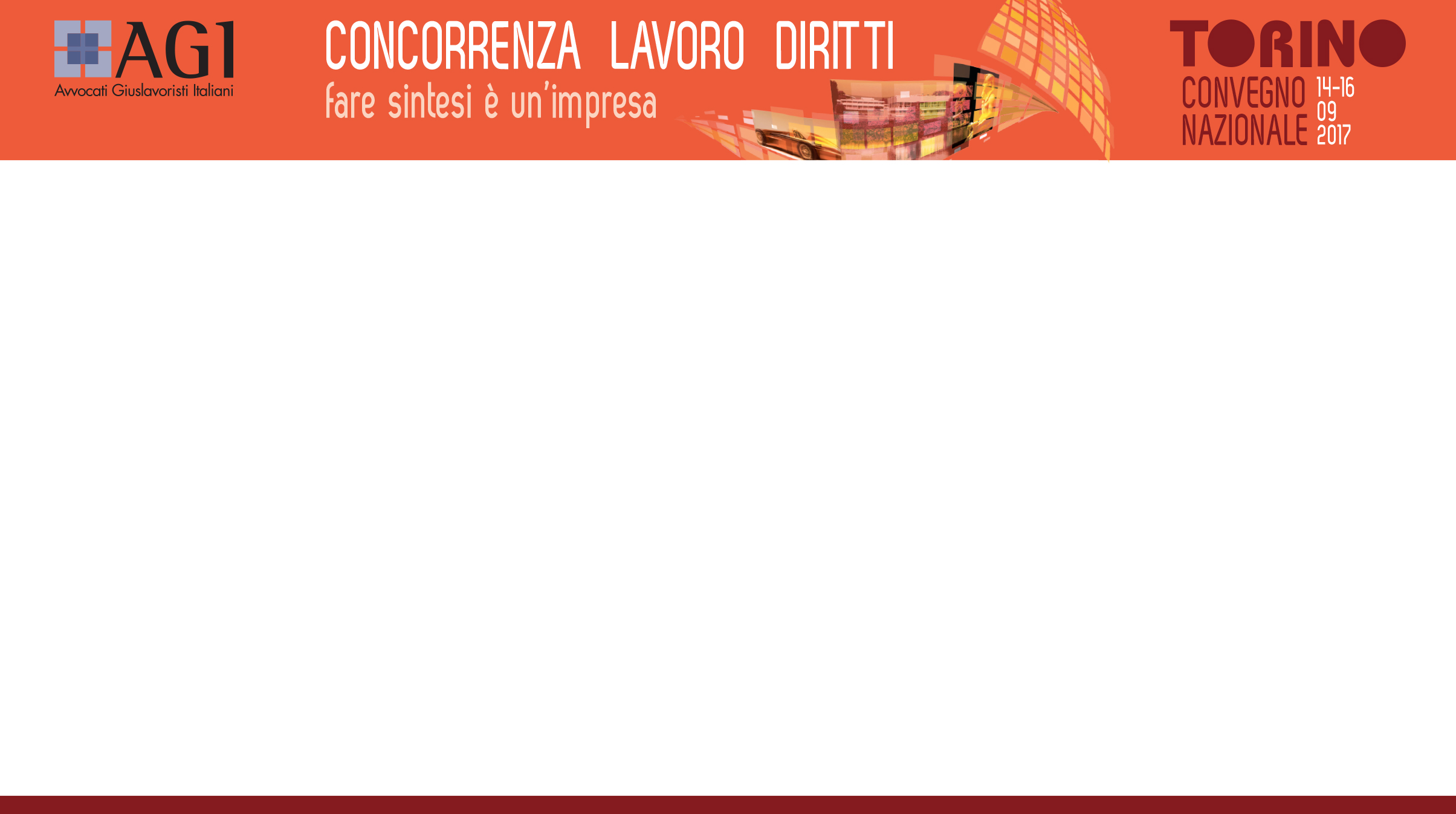 LE RAGIONI
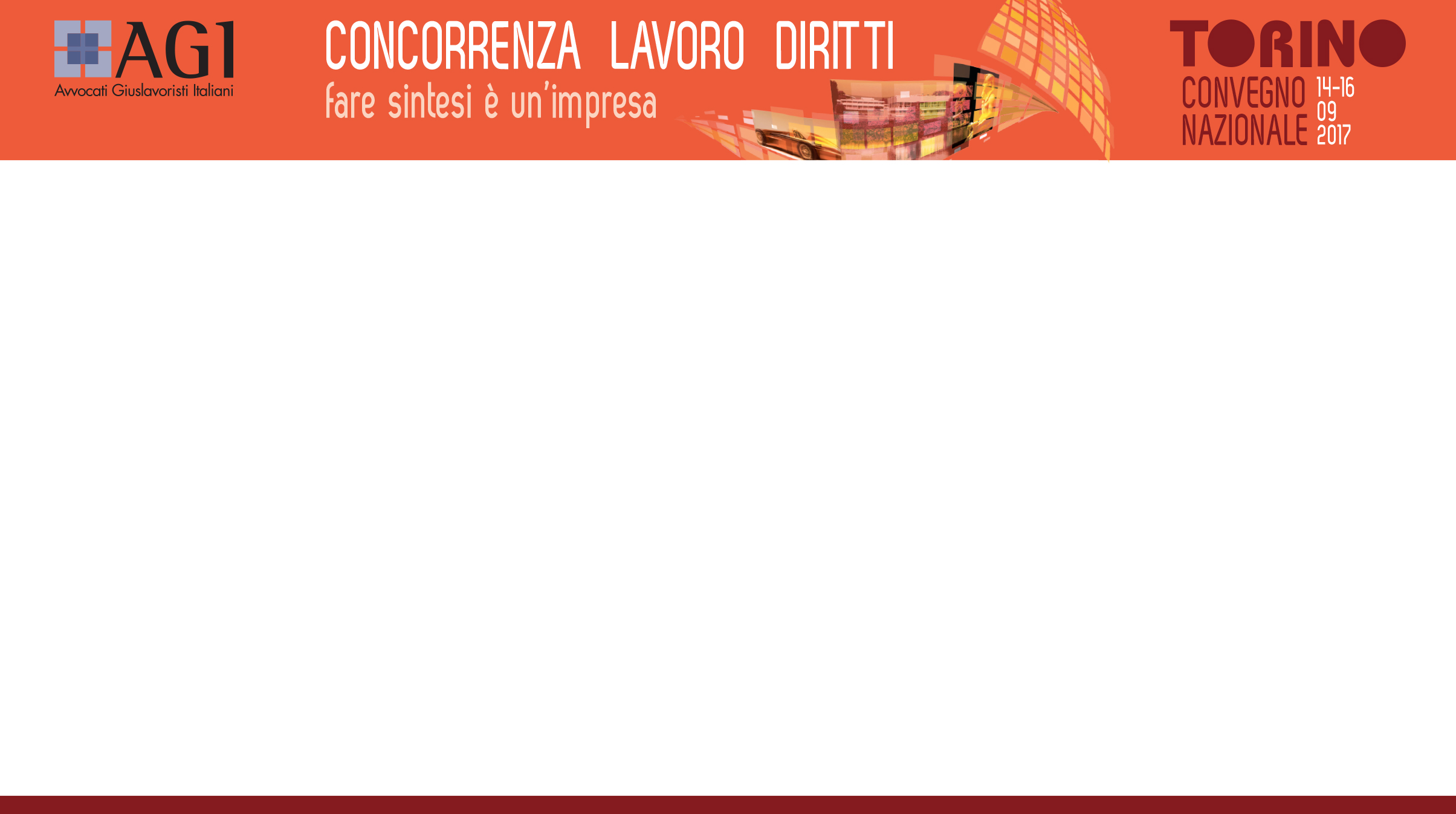 LE FINALITÀ
(art. 18 della legge 124 del 7 agosto 2015)
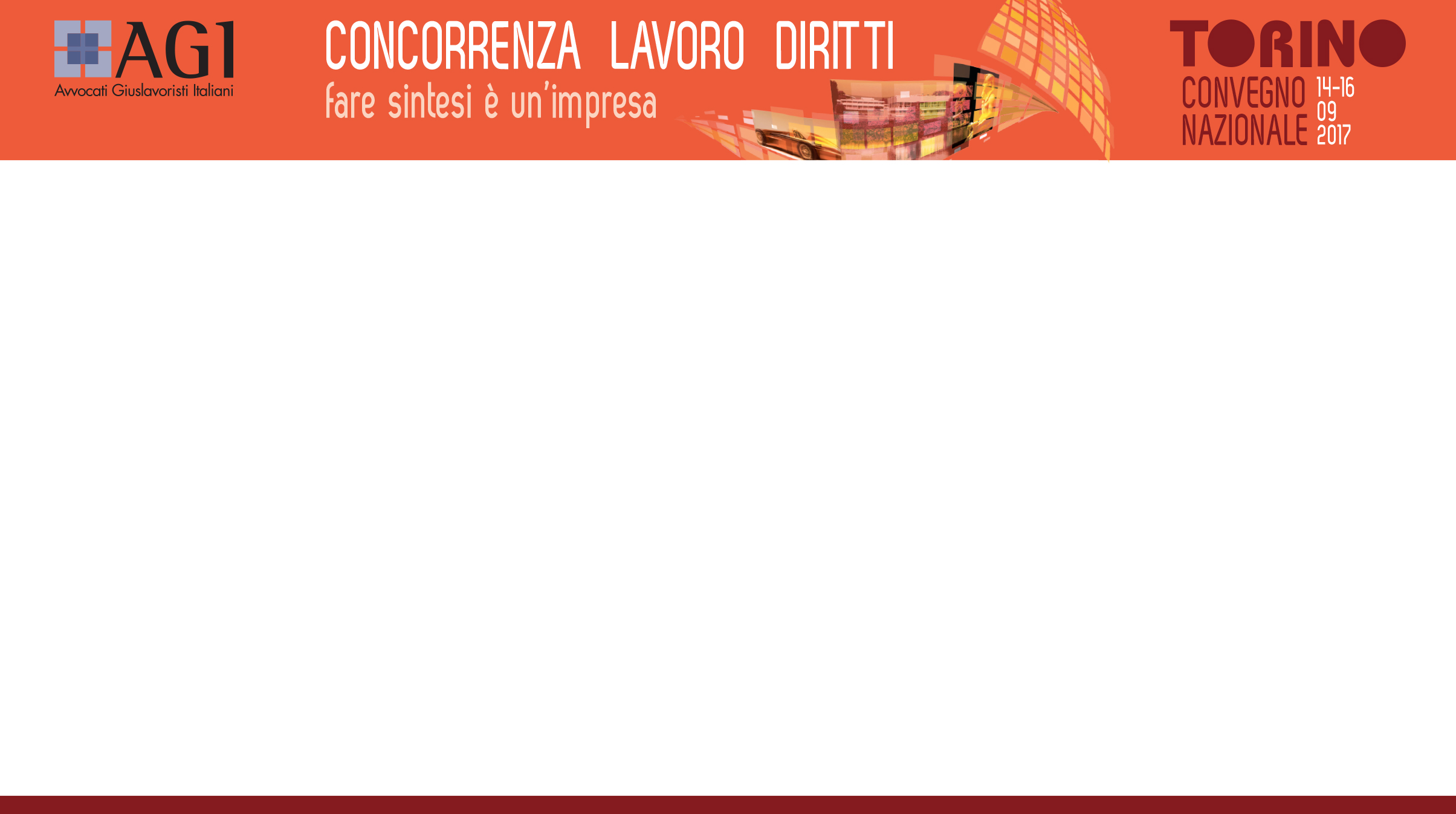 Salvo quanto previsto nel presente decreto, ai rapporti di lavoro dei dipendenti delle società a controllo pubblico si applicano le disposizioni del capo I, titolo II, del libro V del codice civile, dalle leggi sui rapporti di lavoro subordinato nell’impresa, ivi incluse quelle in materia di ammortizzatori sociali, secondo quanto previsto dalla normativa vigente e dai contratti collettivi
I PRINCIPI
(art. 19 co. 1 d.lgs. 175/2016)
OPZIONE DICHIARATAMENTE PRIVATISTICA
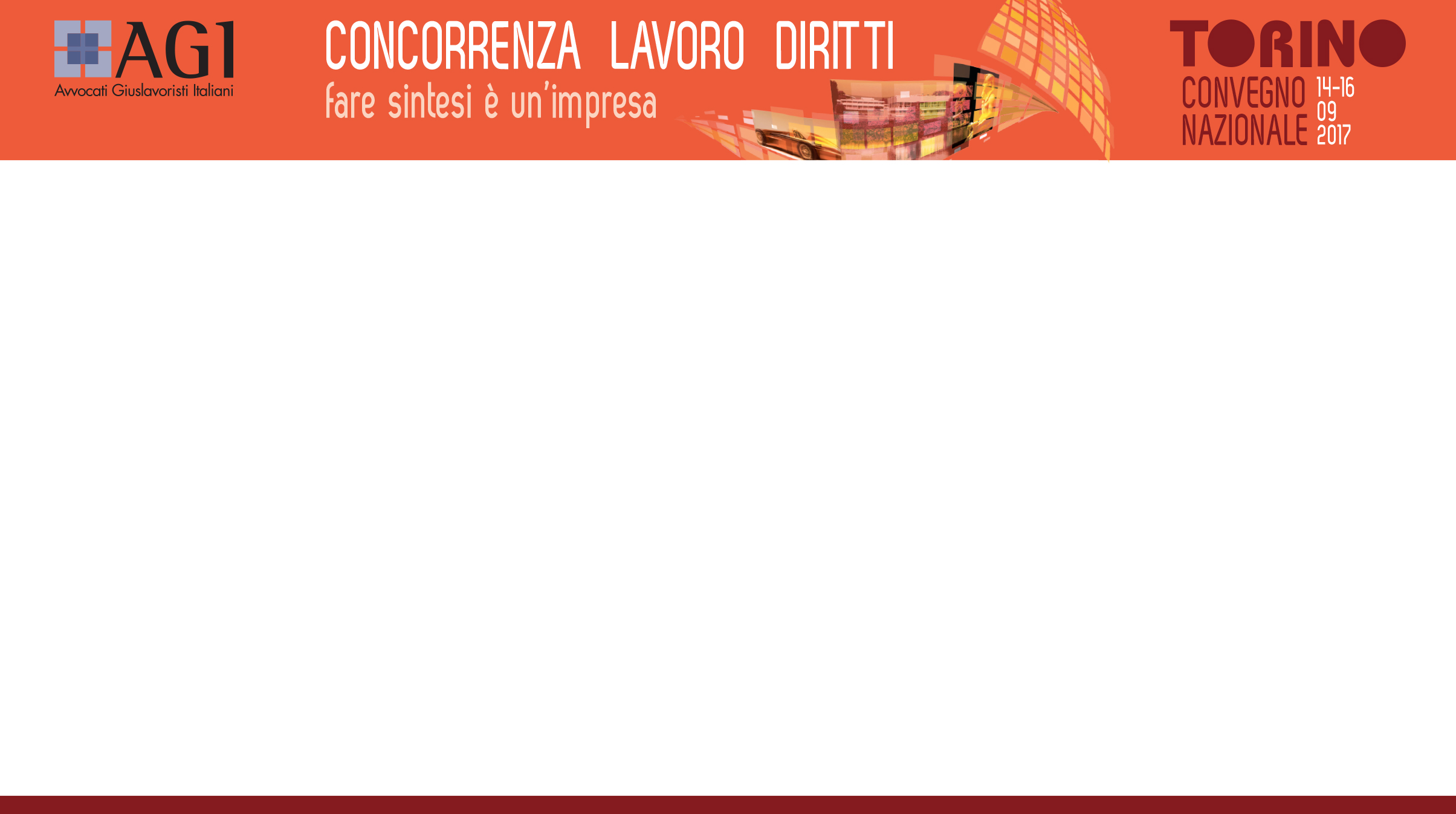 IL RECLUTAMENTO DEL PERSONALE
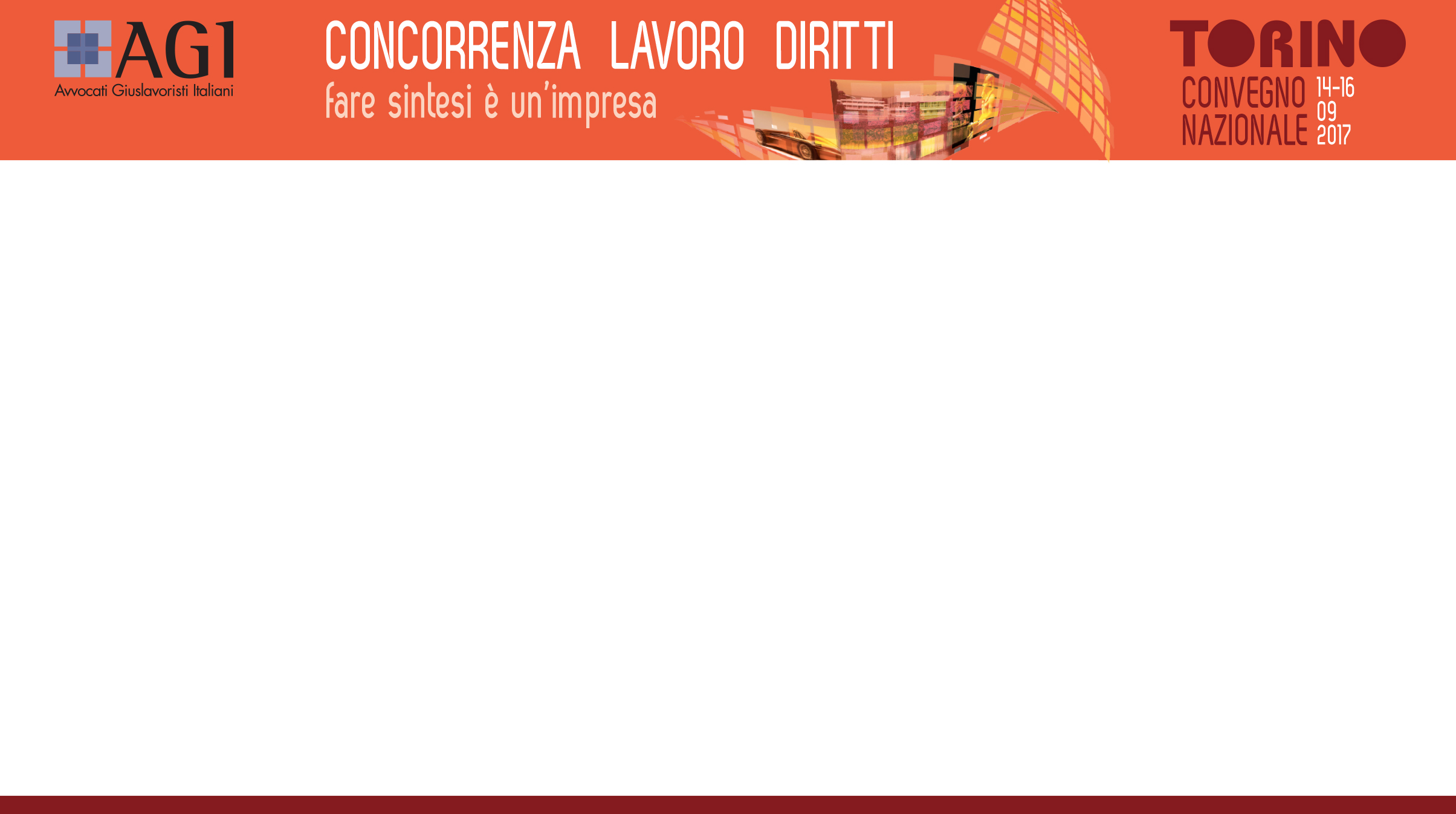 IN PARTICOLARE
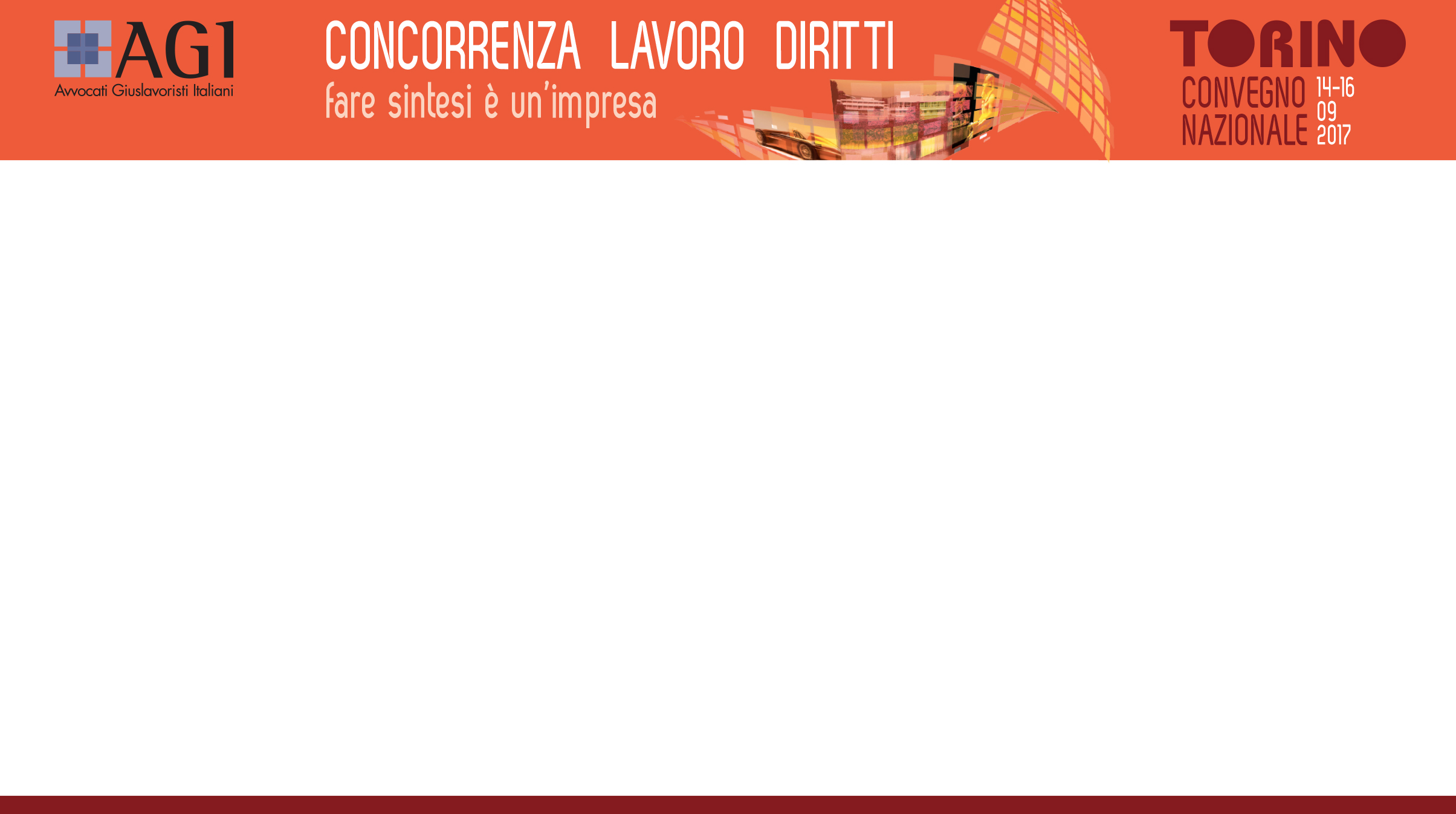 IL RECLUTAMENTO DEL PERSONALE

LA DISCIPLINA VIGENTE
(art. 19, co. 2, del d. lgs. 175/2016, in vigore dal 23.09.2016)
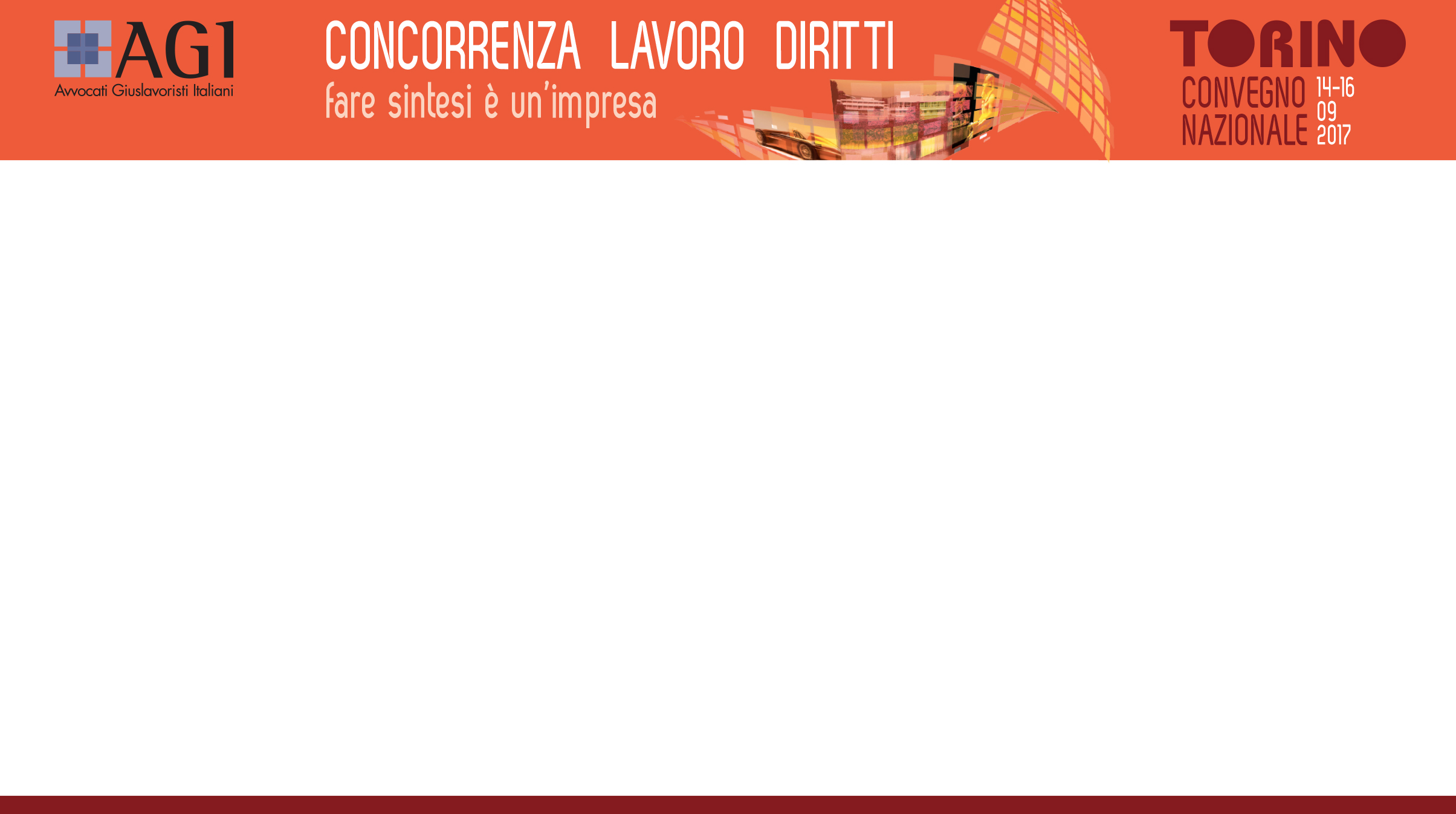 NOVITÀ
RESTA FERMA LA GIURISDIZIONE ORDINARIA SULLA VALIDITÀ DEI PROVVEDIMENTI O DELLE PROCEDURE DI RECLUTAMENTO DEL PERSONALE
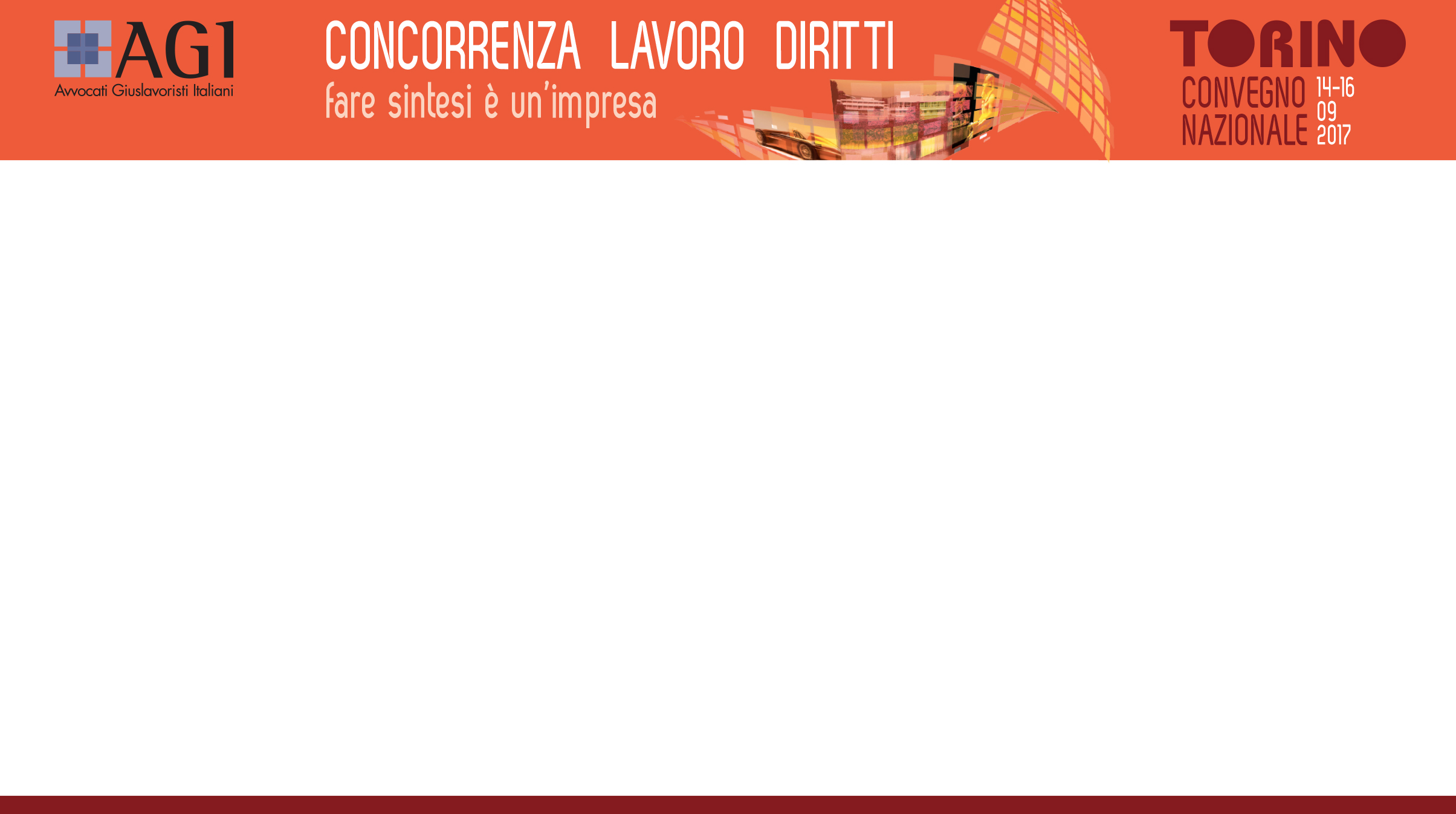 Le norme in materia di reclutamento del personale dipendente dalle società a controllo pubblico sono norme di diritto sostanziale e pertanto non incidono sul riparto della giurisdizione, che rimane devoluta al Giudice Ordinario (Cass. Sez. Unite, n. 7759 del 27 marzo 2017)
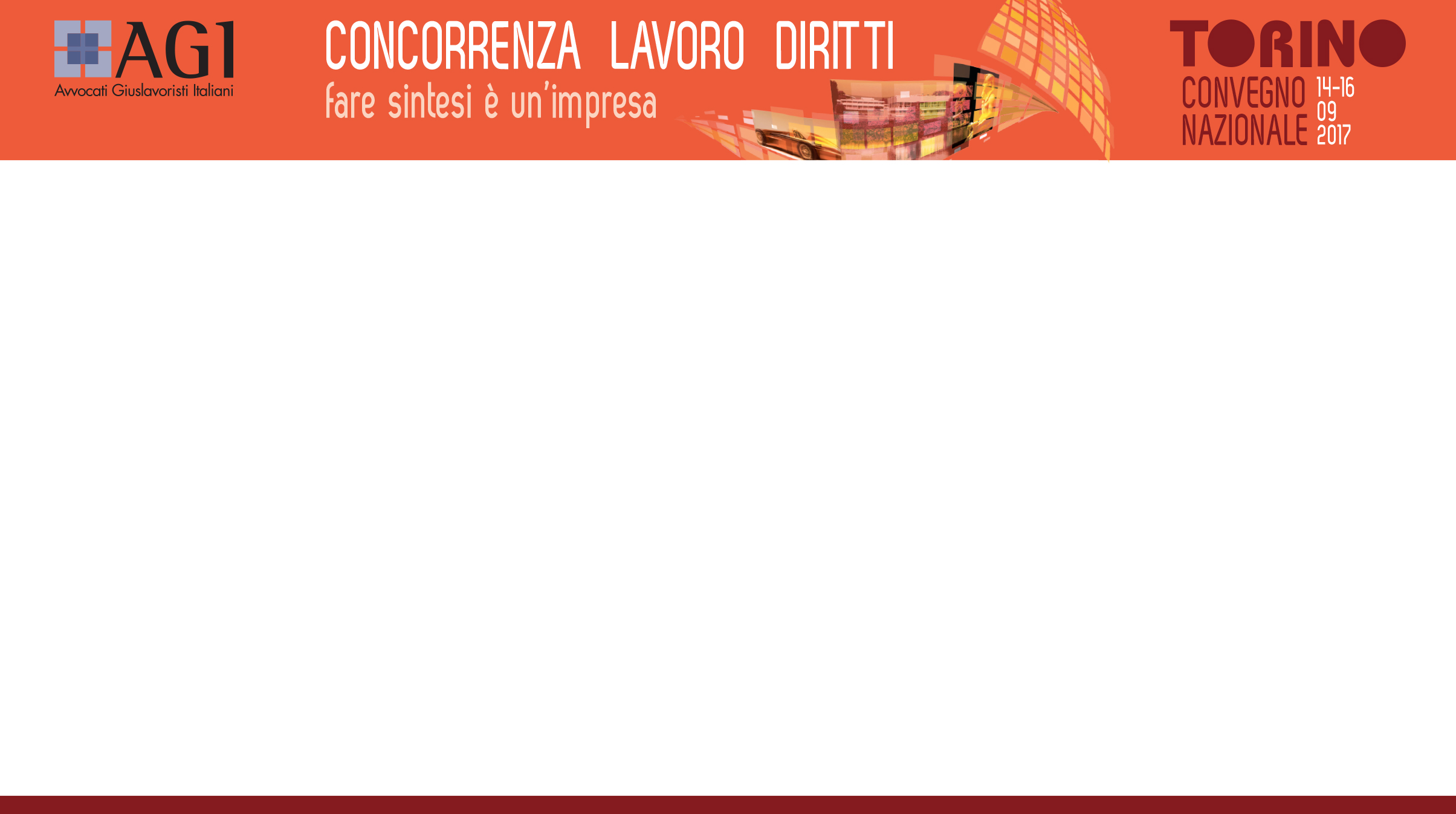 LA DISCIPLINA TRANSITORIA
(art. 25 d.lgs 175/2016 come modificato dall’art. 16 del d.lgs 100/2017)
Le modalità con le quali operare nelle fasi 
sub a),b), c) e d) sono fissate da emanando decreto interministeriale
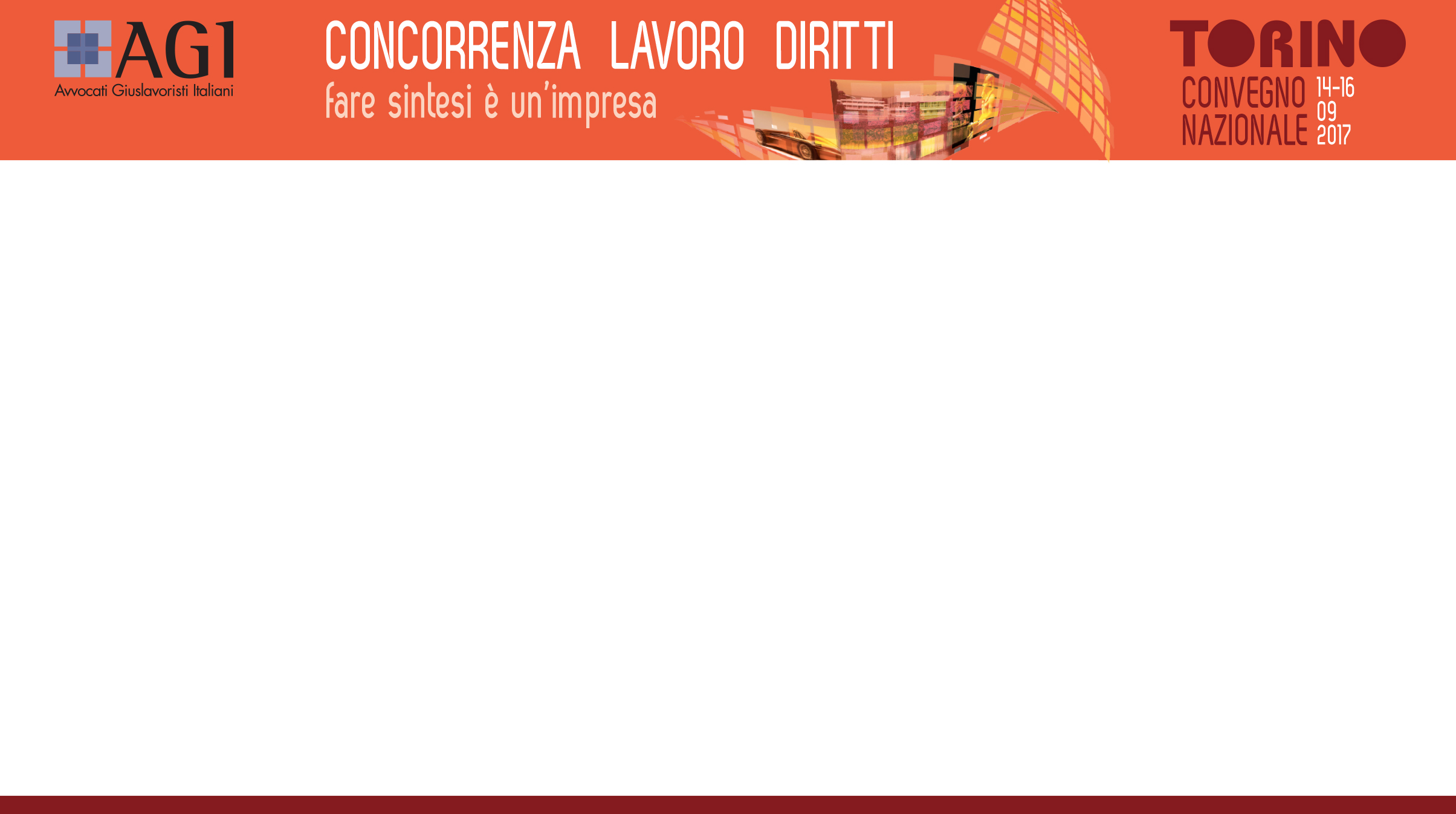 A decorrere dalla data in vigore del decreto interministeriale e fino al 30.06.2018 le società a controllo pubblico non possono procedere a nuove assunzioni se non attingendo agli elenchi regionali o ANPAL.
Per profili infungibili inerenti a specifiche competenze che non siano disponibili negli elenchi regionali o ANPAL.
DIVIETO DI ASSUNZIONI
ECCEZIONI
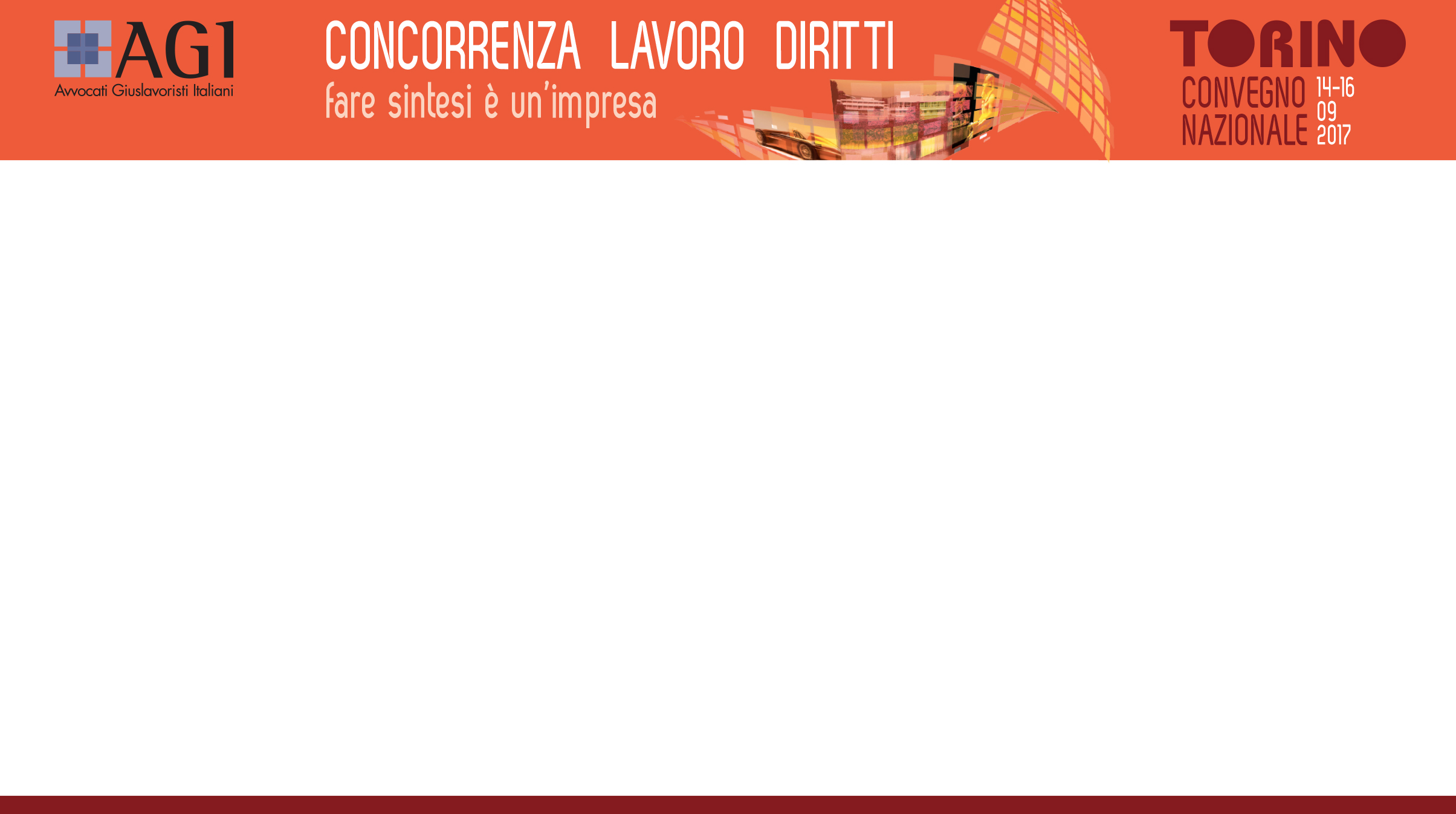 IL CONTENIMENTO DEI COSTI DEL PERSONALE 
(art. 19, co. 5, 6 e 7,  d.lgs. 175/2016)
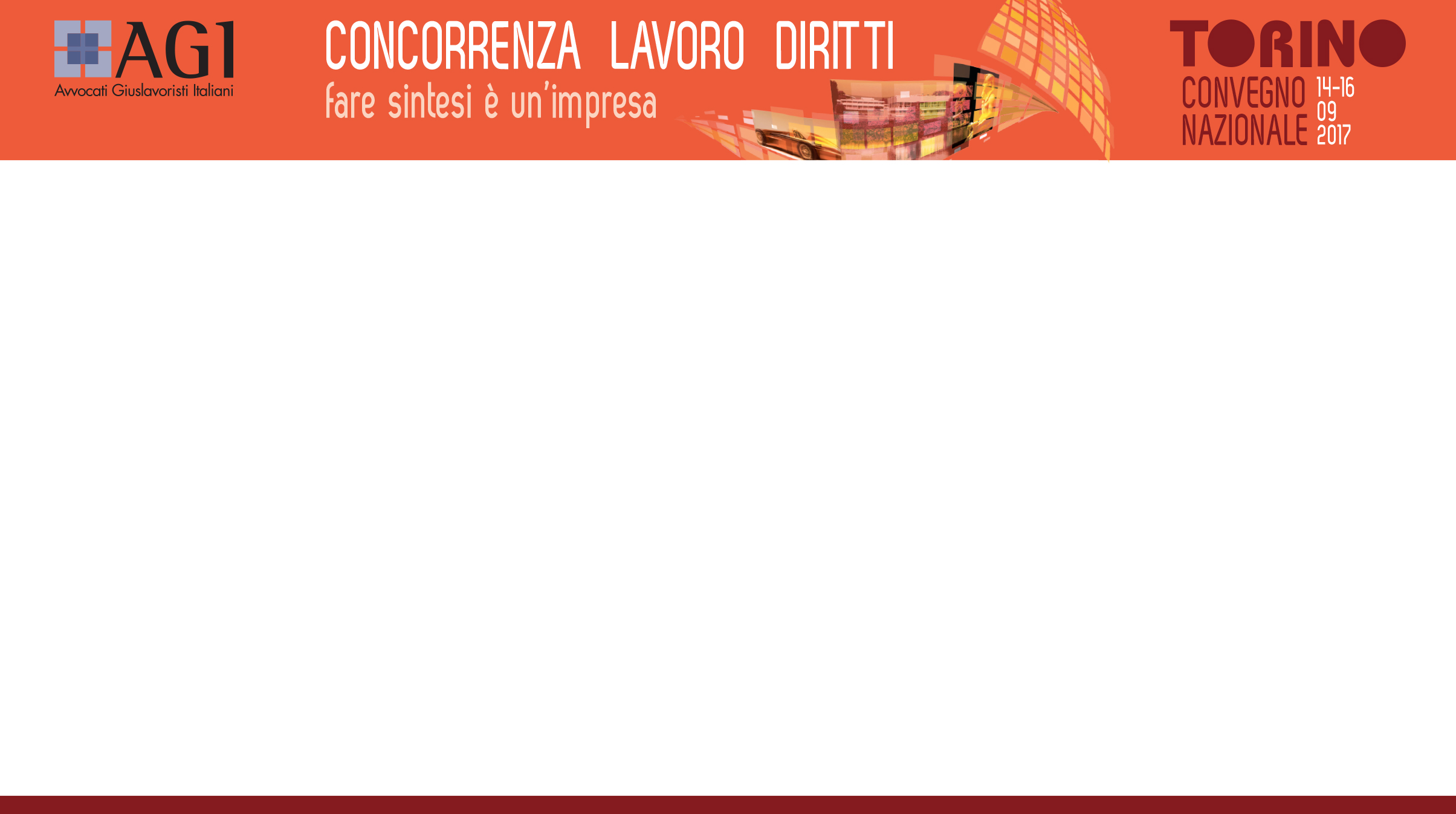 I TRATTAMENTI ECONOMICI
(art. 11 co. 6 d. lgs. 175/2016)
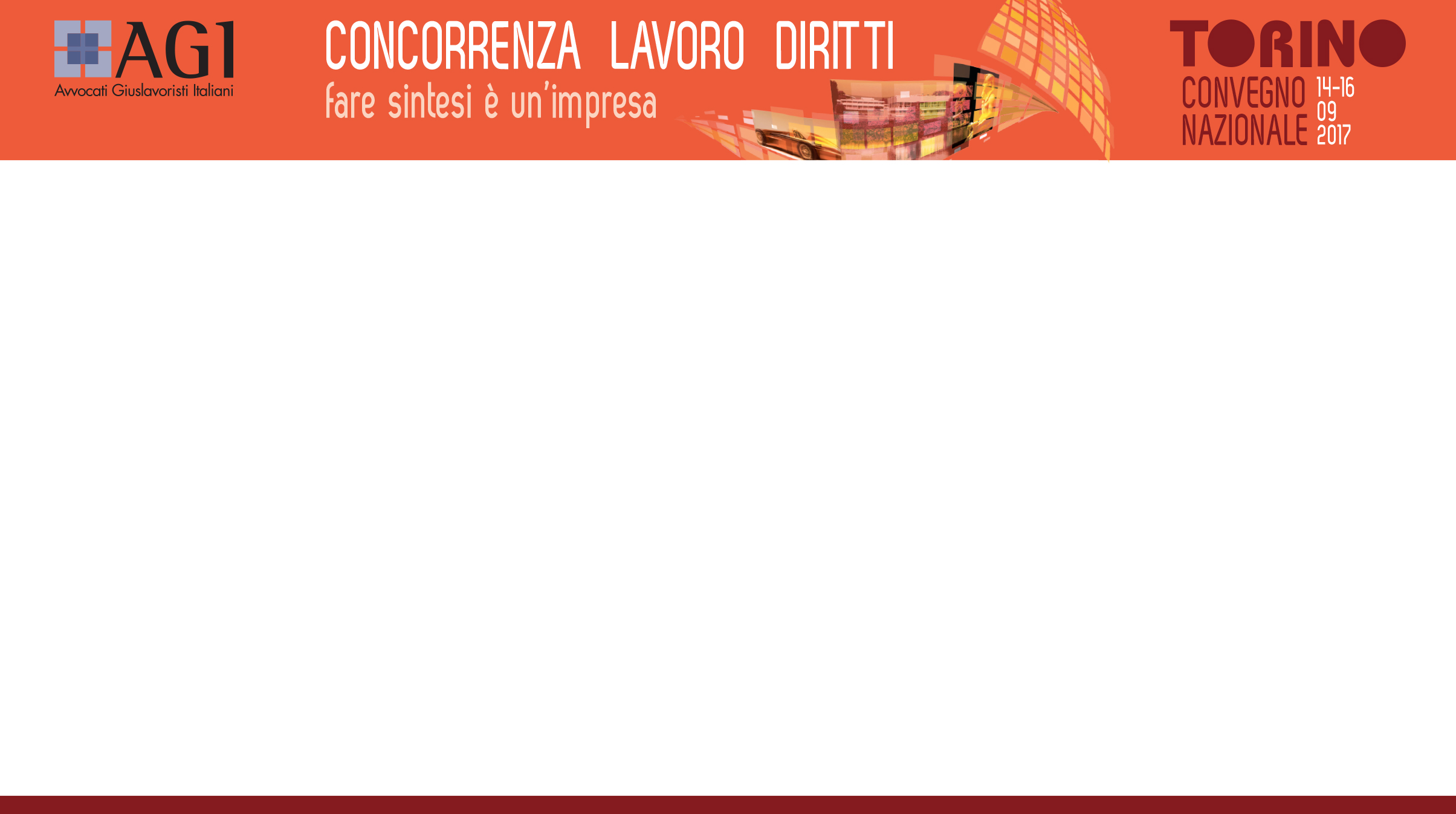 QUESTIONI
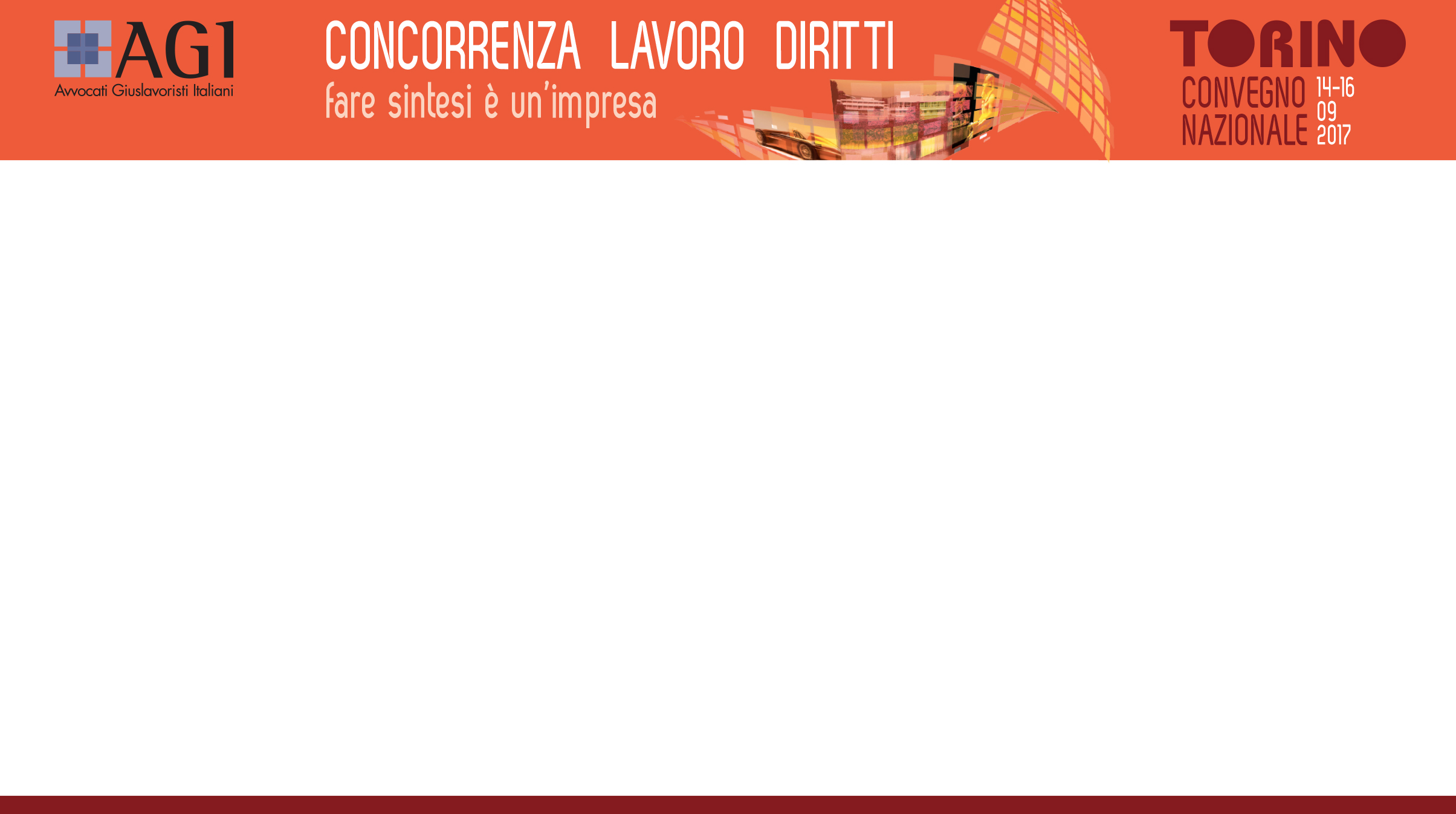 LAVORO FLESSIBILE ED APPARATO SANZIONATORIO
SOMMINISTRAZIONE
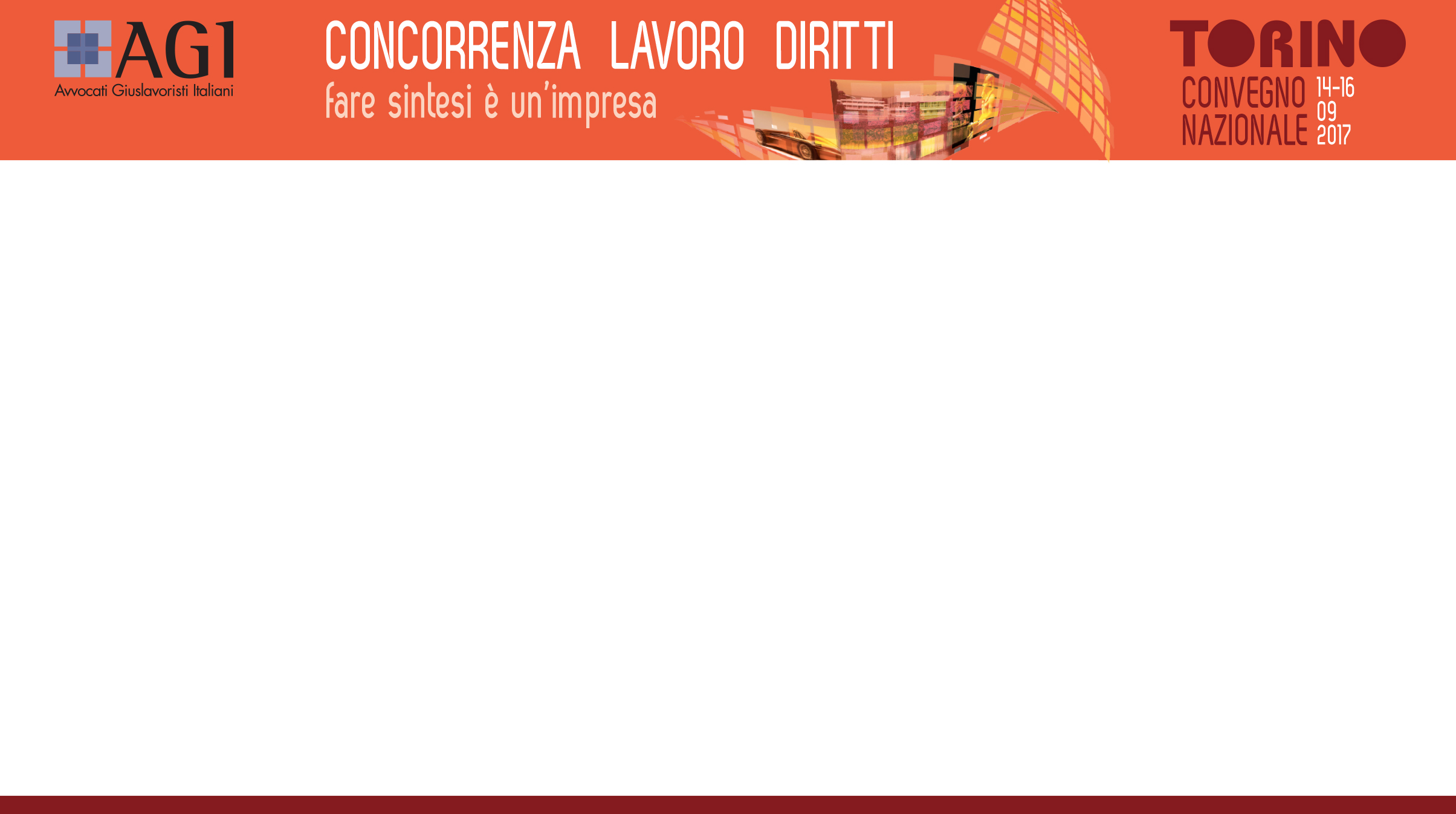 SOMMINISTRAZIONE IRREGOLARE
(art. 38 d.lgs. 81/2015)
Questa disposizione non trova applicazione nei confronti delle pubbliche amministrazioni.
Quid per le società a controllo pubblico?
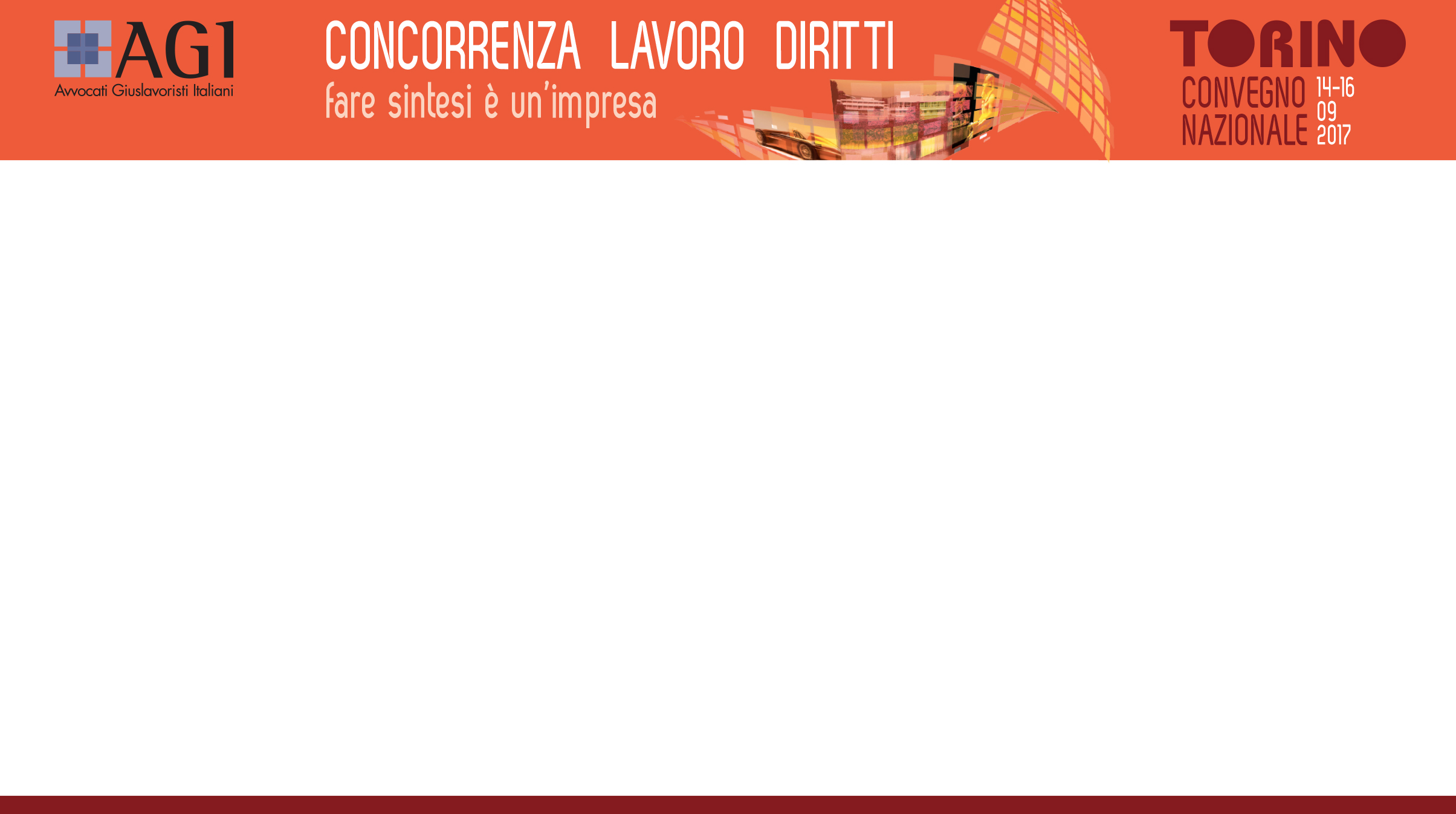 LAVORO A TEMPO DETERMINATO
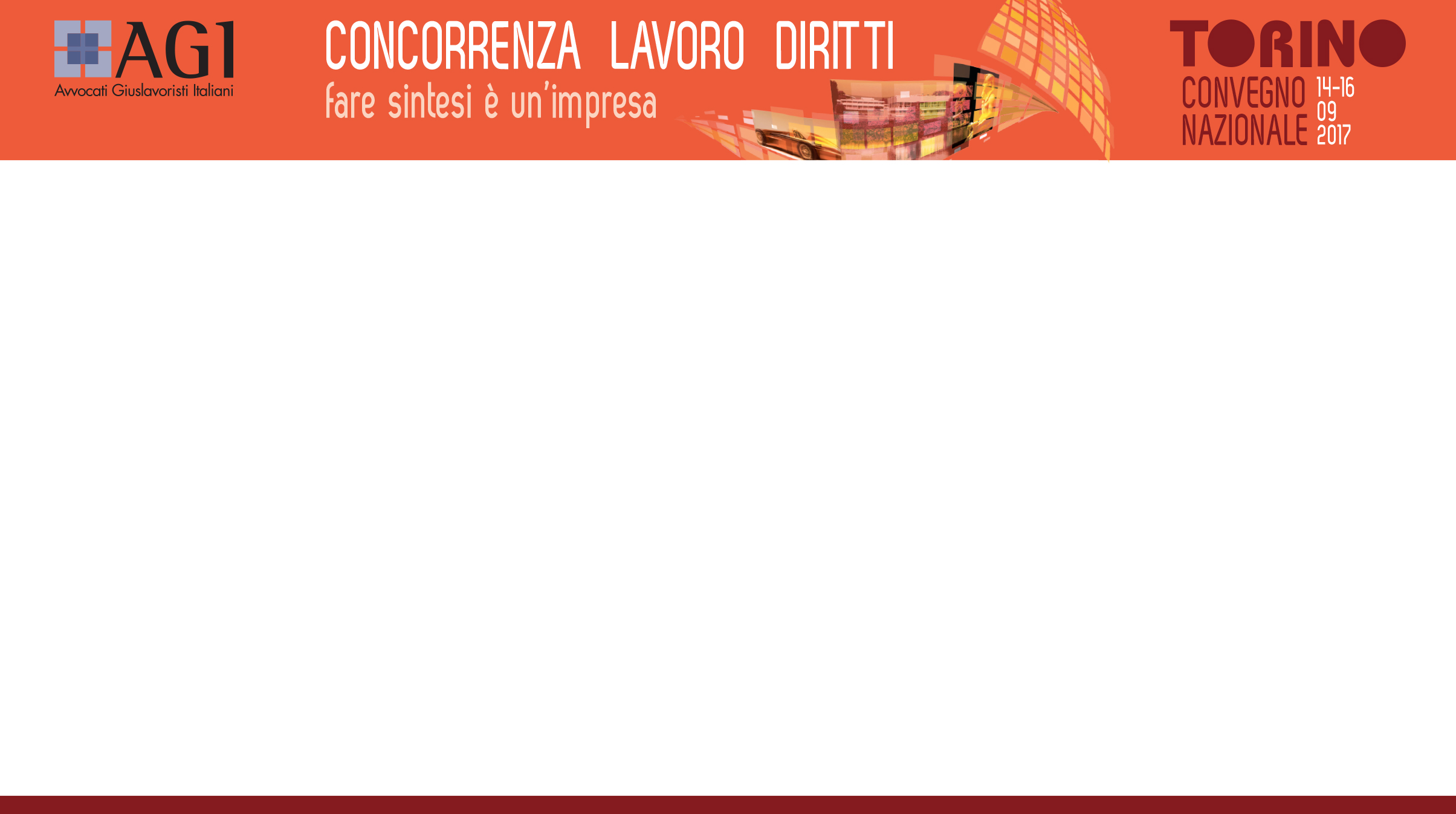 La previsione legislativa di una concorsualità per le assunzioni non può che impedire la conversione, dal momento che l’automatica trasformazione del rapporto precorso inter partes finirebbe per eludere le garanzie predisposte dall’obbligo  del concorso a tutela dell’interesse pubblico.
L’organizzazione di un servizio pubblico secondo un modello privatistico non solleva l’ente organizzatore dai vincoli di finanza pubblica ma non lo sottrae neppure, salva espressa eccezione, alla normativa civilistica propria del modello.
CASSAZIONE CIVILE n. 23702 del 18.10.2013

COMMA 4
CASSAZIONE CIVILE, SEZ. LAV. n. 4632 DEL 22.02.2017